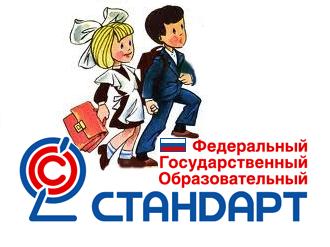 Реализация основных требований и идей ФГОС на уроках математики
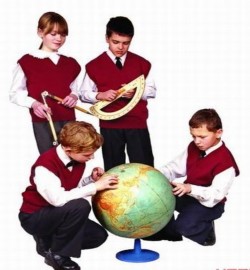 Учите так, чтобы ученик понимал, что знание является для него жизненной необходимостью
Презентацию подготовила
Руководитель методического объединения Дорофеева Н.В.
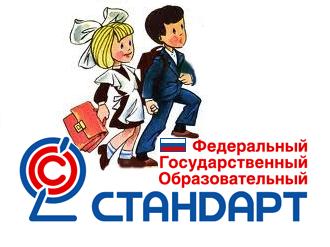 Концепция модернизации российского образования ставит перед общеобразовательной школой ряд задач, одна из которых – формирование ключевых компетенций, определяющих современное качество содержания образования.
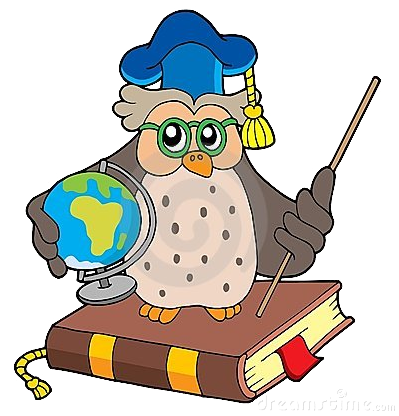 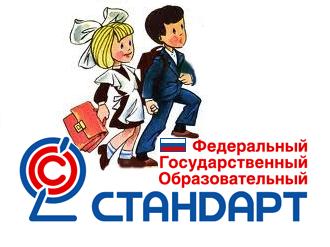 Ключевые компетенции -
это целостная система универсальных знаний,  умений, навыков, а так же опыт самостоятельной деятельности и личной ответственности обучающихся.
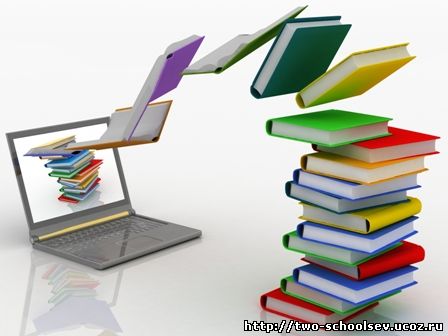 От педагога требуется научить детей тем знаниям, обучить тем умениям и развить те навыки, которыми современный ученик сможет воспользоваться в своей дальнейшей жизни.
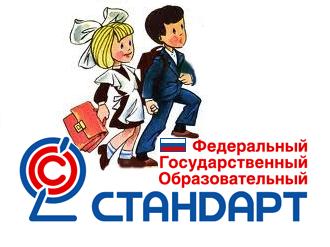 На уроках математики необходимо формировать такие компетенции:
информационная;
коммуникативная;
исследовательская;
готовность к 
    самообразованию.
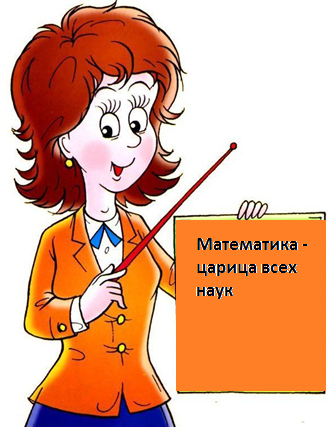 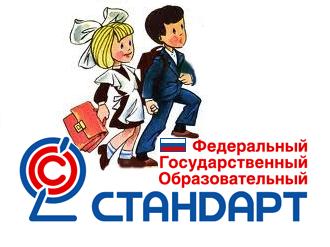 Формирование информационнойкомпетентности
Можно использовать задачи содержащие информацию, представленную в различной форме (таблицах, диаграммах, графиках и т.д.).
        
    Вопрос задачи может быть сформулирован следующим образом: 
переведите в графическую (словесную) форму;
если возможно, хотя бы приближенно опишите их математической формулой;
сделайте вывод, наблюдается ли в этих данных какая-то закономерность и др.
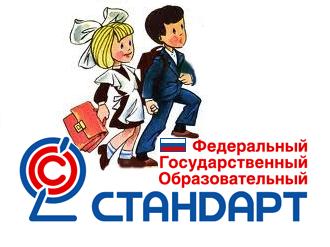 Пример:
Алгебра
Продолжить числовую последовательность: 1; 3; 5; 7; 9;.. задать ее следующими способами:
    – Формулой n-го члена;– Таблицей;– Графиком;– Словесным описанием.
         Выполнение задания предполагает планирование информационного поиска, извлечение вторичной информации, осуществление первичной обработки информации.
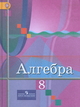 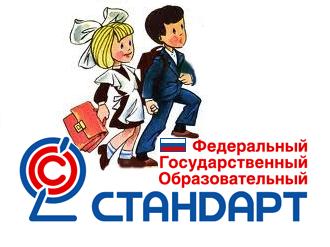 Формирование коммуникативной компетентности
Можно использовать групповую форму организации познавательной деятельности учащихся на уроках.
 
        Например: каждой группе предлагается решить задачу предложенным способом и доказать правильность своего решения остальным группам.
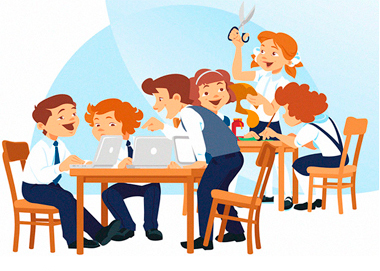 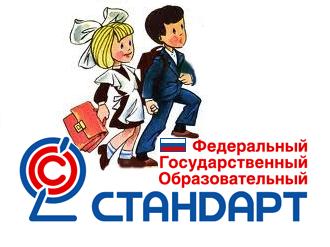 Пример:
Геометрия
 “Применение подобия треугольников” 
трем группам предлагается решить задачу одним из способов:
Определить высоту предмета:
    а) С помощью вращающейся планки.б) С помощью тени.в) С помощью зеркала.
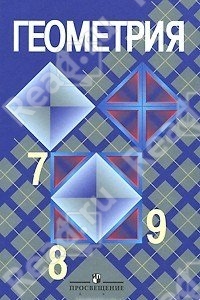 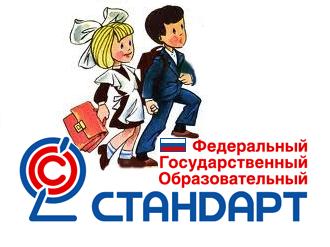 Формирование исследовательской компетентности
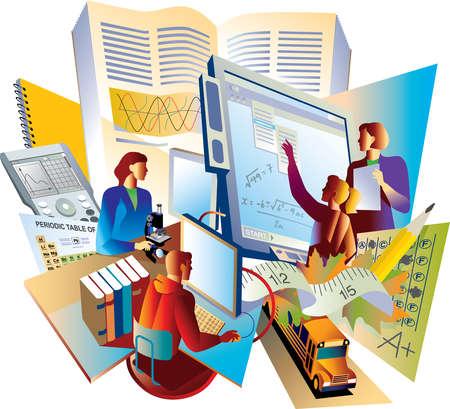 Учащимся можно предложить задания, в которых необходимо исследовать все возможные варианты и сделать определенный вывод.
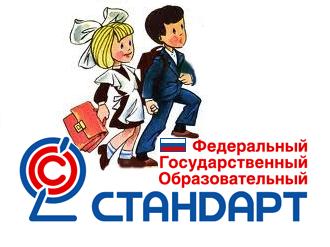 Пример:
Телефонная компания предоставляет на выбор три тарифных плана.
Абонент выбрал наиболее дешевый тарифный план, исходя из предположения, что общая длительность телефонных разговоров составляет 650 минут в месяц. Какую сумму он должен заплатить за месяц, если общая длительность разговоров в этом месяце действительно будет равна 650 минут? Ответ дайте в рублях.
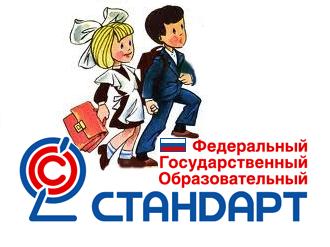 Формирование готовности к самообразованию
Учащимся необходимо предлагать самостоятельно изучить некоторый теоретический материал, составить задачу , формировать умения работать самостоятельно с различными источниками информации, а именно: 

   – использовать доклады, короткие сообщения учащихся по теме;– работать со справочниками; – использовать Интернет-ресурсы; – подготавливать презентации.
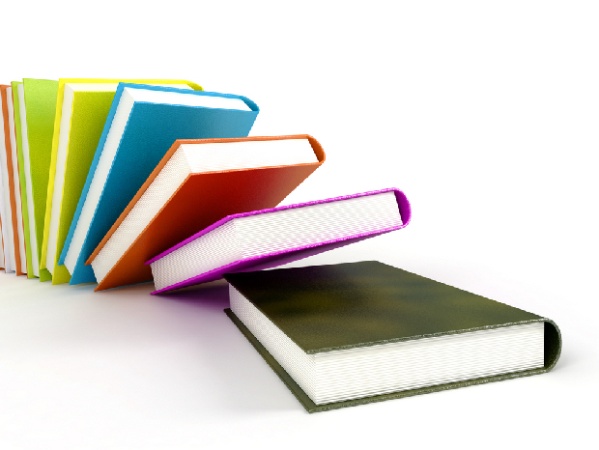 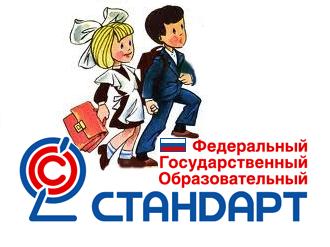 Компетентностно-ориентированные задания 
    могут использоваться на уроках различных типов: 

изучения нового материала, 
закрепления знаний, 
комплексного применения знаний, 
обобщения и систематизации знаний, 
урок контроля, оценки и коррекции знаний.
        
 А также на   разных этапах урока.
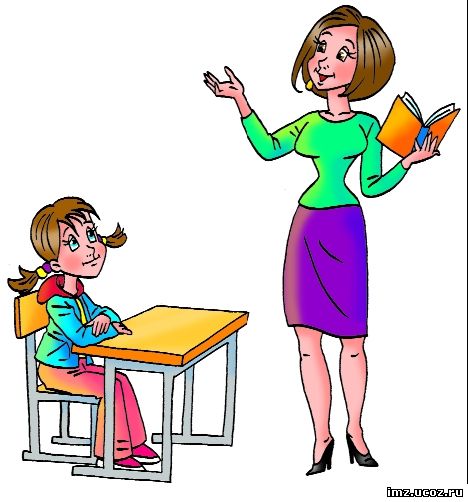 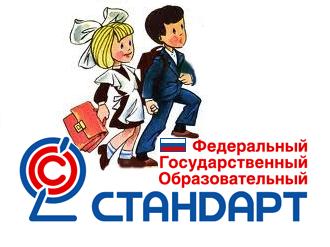 Проверка домашнего задания
Рецензирование ответов – формирование учебно-познавательной компетенции.
Математический диктант – формирование компетенции личного самосовершенствования.
Доказательство теорем, лемм, составление математического словаря – формирование общекультурной компетенции.
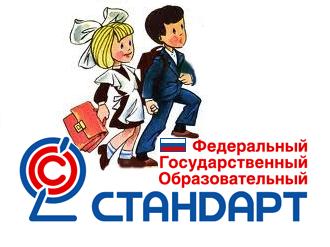 Объяснение нового материала
Лекция с использованием приобретенной учениками информации – формирование информационной, ценностно-смысловой компетенции.
   
 Коллективная экспериментальная работа, исследование – формирование компетенций учебно-познавательной, личного самосовершенствования, социально-трудовой, коммуникативной.
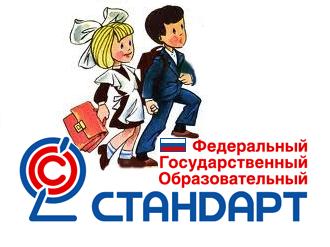 Закрепление, тренировка, отработка умений и навыков
Самостоятельные работы частично-поискового, исследовательского характера, решение задач, примеров с комментированием, индивидуальная работа с самопроверкой, игровые формы - формирование познавательной компетентности

      
         Решение задач несколькими способами - формирование интеллектуально– познавательной компетентности.
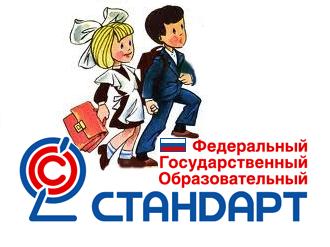 Контроль
Создание презентации изучаемой темы урока, синквейна, работа в группах со взаимной оценкой - формирование самообразовательной, исследовательской компетентности.
      
      Разноуровневая самостоятельная работа (взаимопроверка, самопровекрка, контроль учителя) - формирование самообразовательной, социальной компетентности.
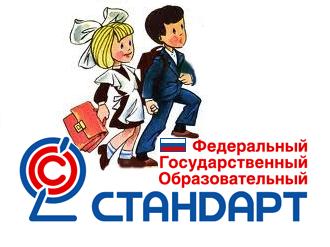 Домашнее задание
Создание проектов – формирование общекультурной компетенции

        Составить вопросы, задачи и примеры по теме урока - формирование самообразовательной компетентности.

        Разноуровневые задачи, задачи исследовательского характера - формирование интеллектуально– познавательной компетентности.
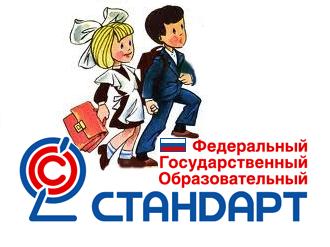 Полезные советы
Помогайте ученикам овладеть наиболее продуктивными методами учебно-познавательной деятельности, учите иx учиться. 

Помните, что знает не тот, кто пересказывает, а тот, кто использует на практике.

 Поощряйте исследовательскую работу учеников. 

 Найдите возможность ознакомить их с техникой экспериментальной работы, алгоритмами решения задач, обработкой первоисточников и справочных материалов.
Спасибо за внимание!
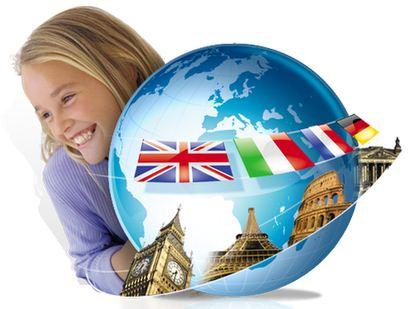